VINCULO DE TRANSPARENCIA
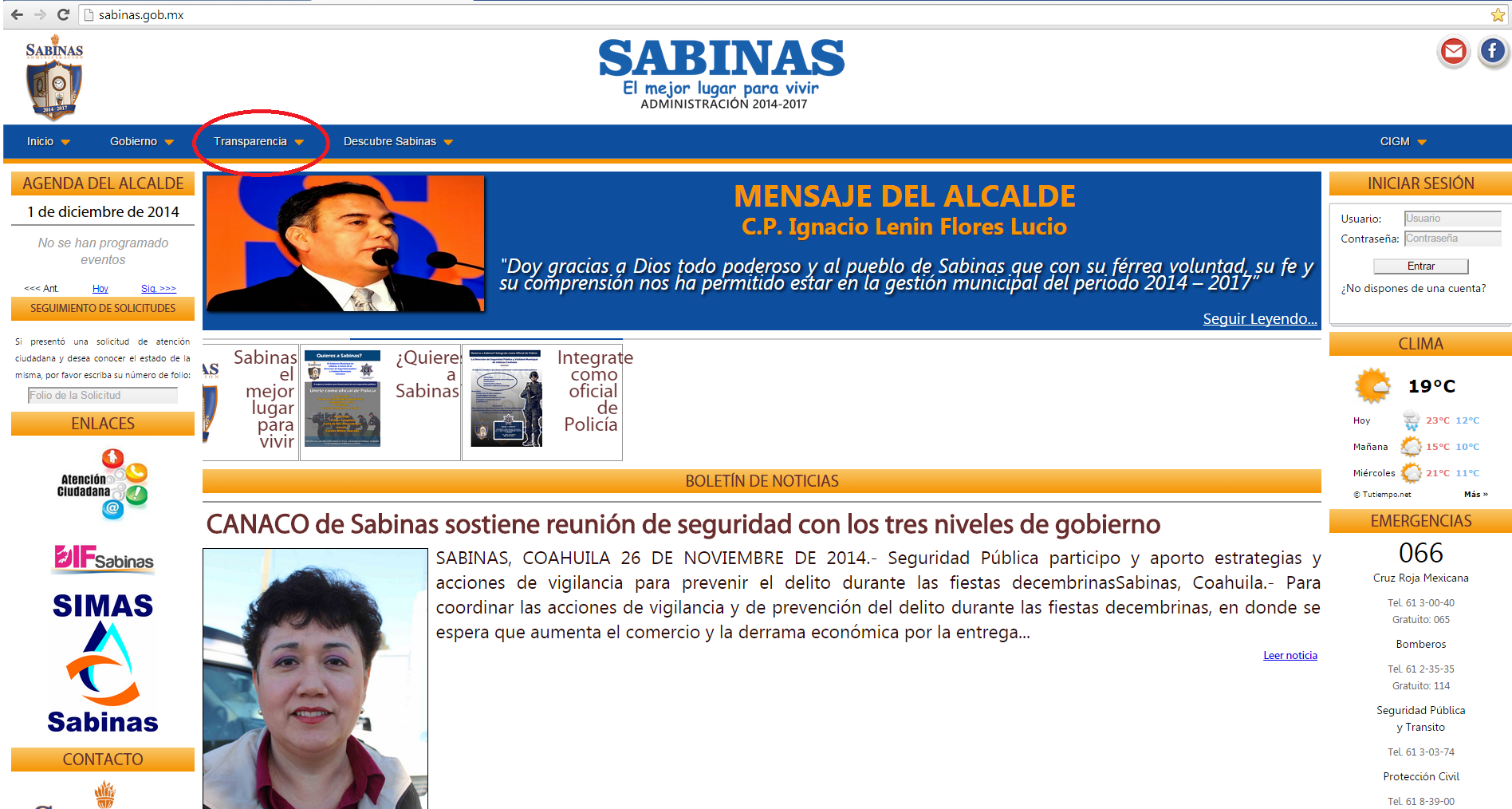